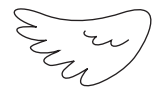 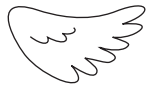 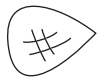 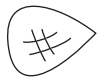 like
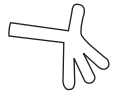 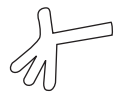 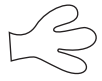 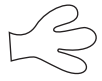 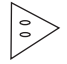 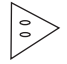 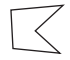 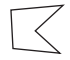 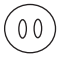 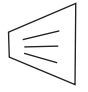 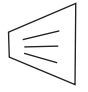 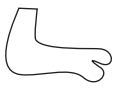 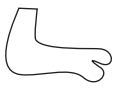 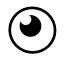 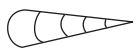 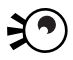 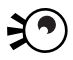 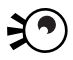 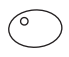 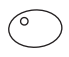 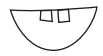 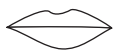 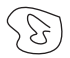 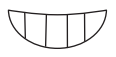 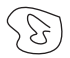 1
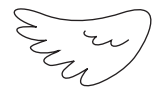 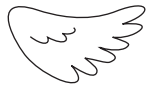 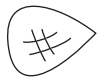 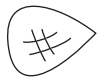 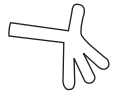 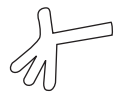 him
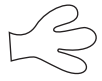 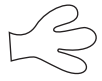 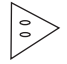 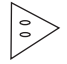 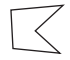 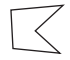 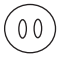 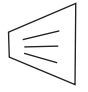 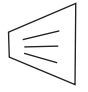 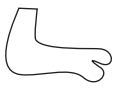 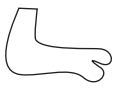 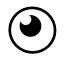 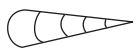 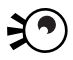 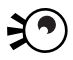 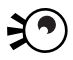 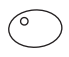 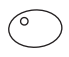 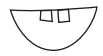 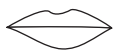 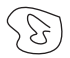 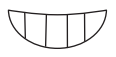 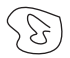 2
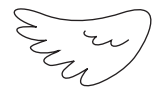 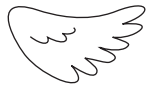 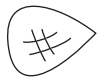 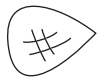 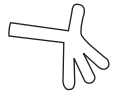 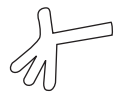 into
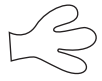 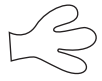 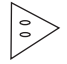 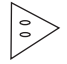 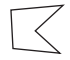 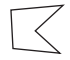 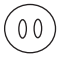 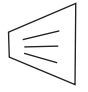 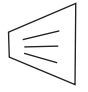 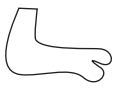 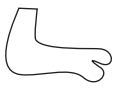 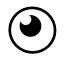 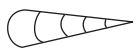 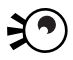 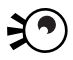 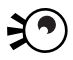 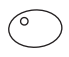 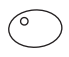 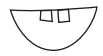 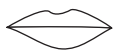 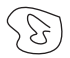 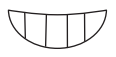 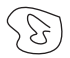 3
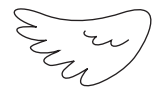 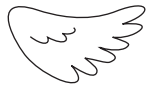 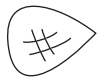 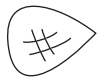 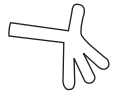 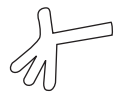 time
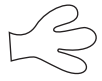 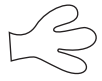 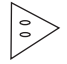 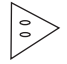 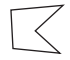 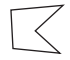 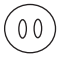 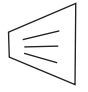 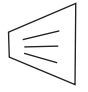 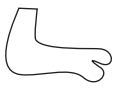 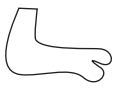 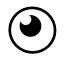 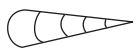 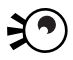 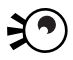 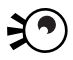 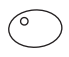 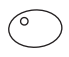 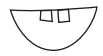 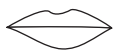 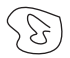 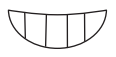 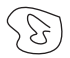 4
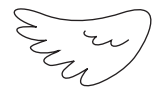 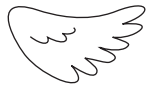 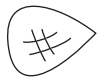 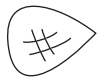 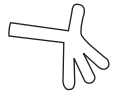 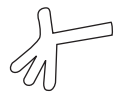 pet
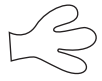 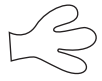 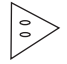 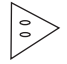 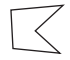 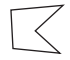 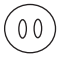 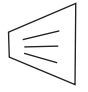 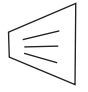 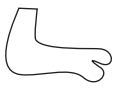 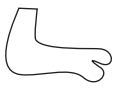 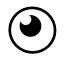 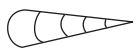 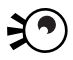 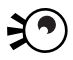 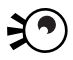 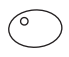 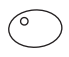 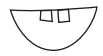 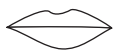 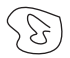 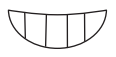 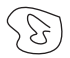 5
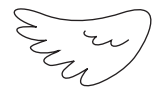 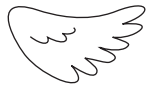 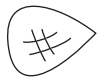 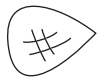 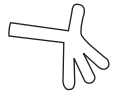 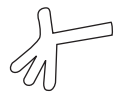 get
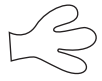 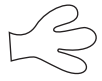 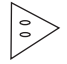 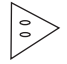 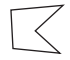 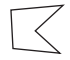 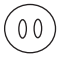 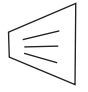 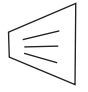 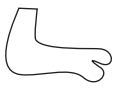 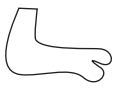 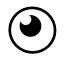 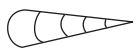 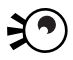 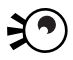 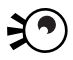 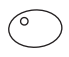 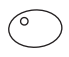 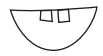 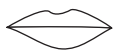 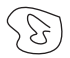 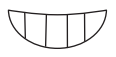 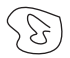 6
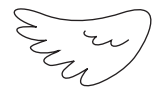 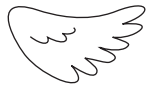 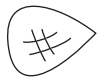 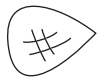 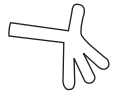 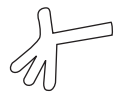 wet
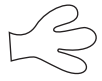 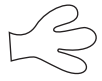 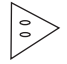 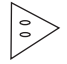 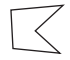 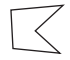 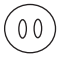 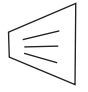 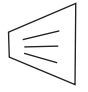 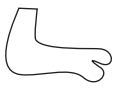 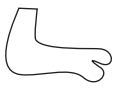 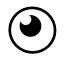 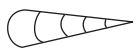 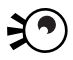 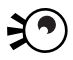 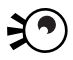 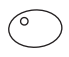 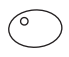 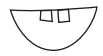 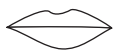 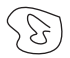 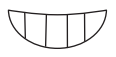 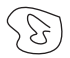 7
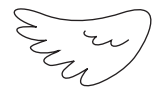 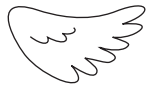 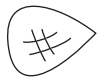 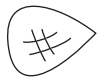 let
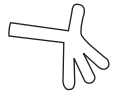 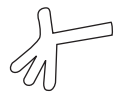 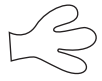 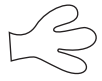 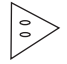 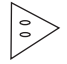 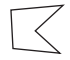 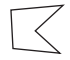 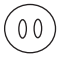 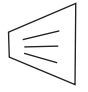 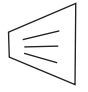 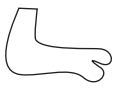 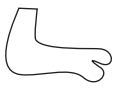 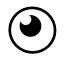 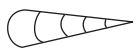 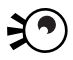 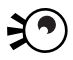 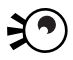 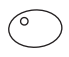 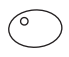 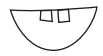 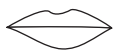 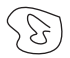 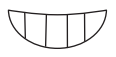 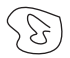 8
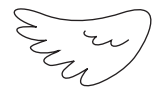 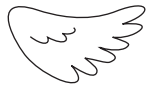 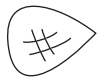 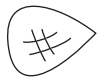 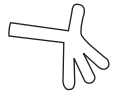 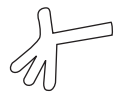 bet
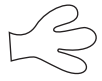 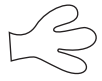 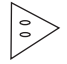 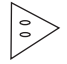 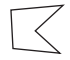 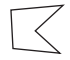 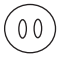 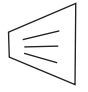 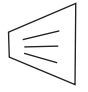 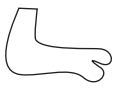 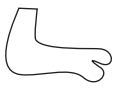 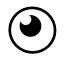 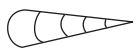 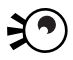 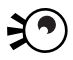 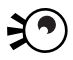 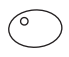 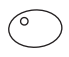 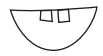 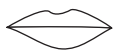 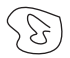 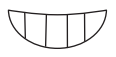 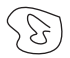 9
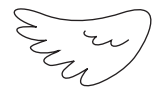 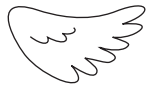 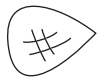 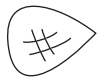 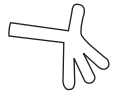 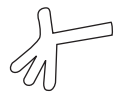 met
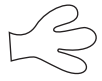 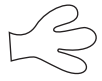 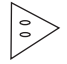 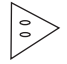 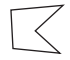 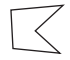 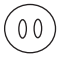 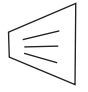 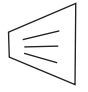 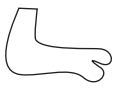 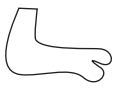 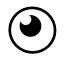 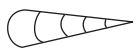 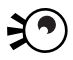 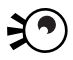 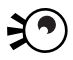 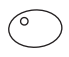 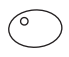 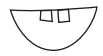 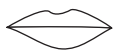 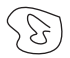 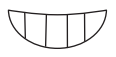 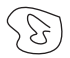 10
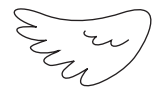 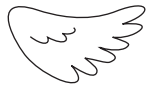 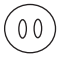 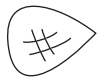 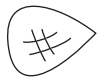 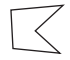 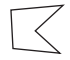 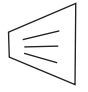 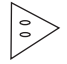 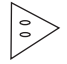 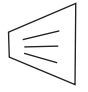 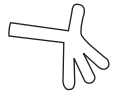 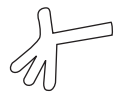 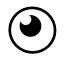 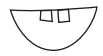 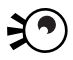 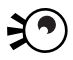 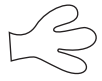 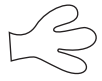 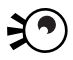 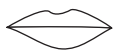 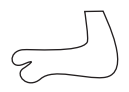 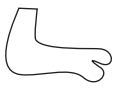 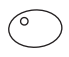 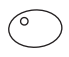 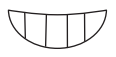 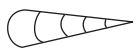 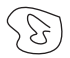 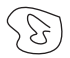